ООО НПО «Турбулентность-ДОН»
Ростов-на-Дону, 1-й км шоссе, Ростов-Новошахтинск, стр. 6/7, 6/8
«
ООО НПО «Турбулентность-ДОН»
О КОМПАНИИ:
это научно-производственное объединение с собственным конструкторским бюро, метрологической службой и производственными мощностями. Компания специализируется на разработке, производстве и выпуске средств коммерческого учета газа и жидкости, приборов бытового, коммунально-бытового и промышленного назначения.
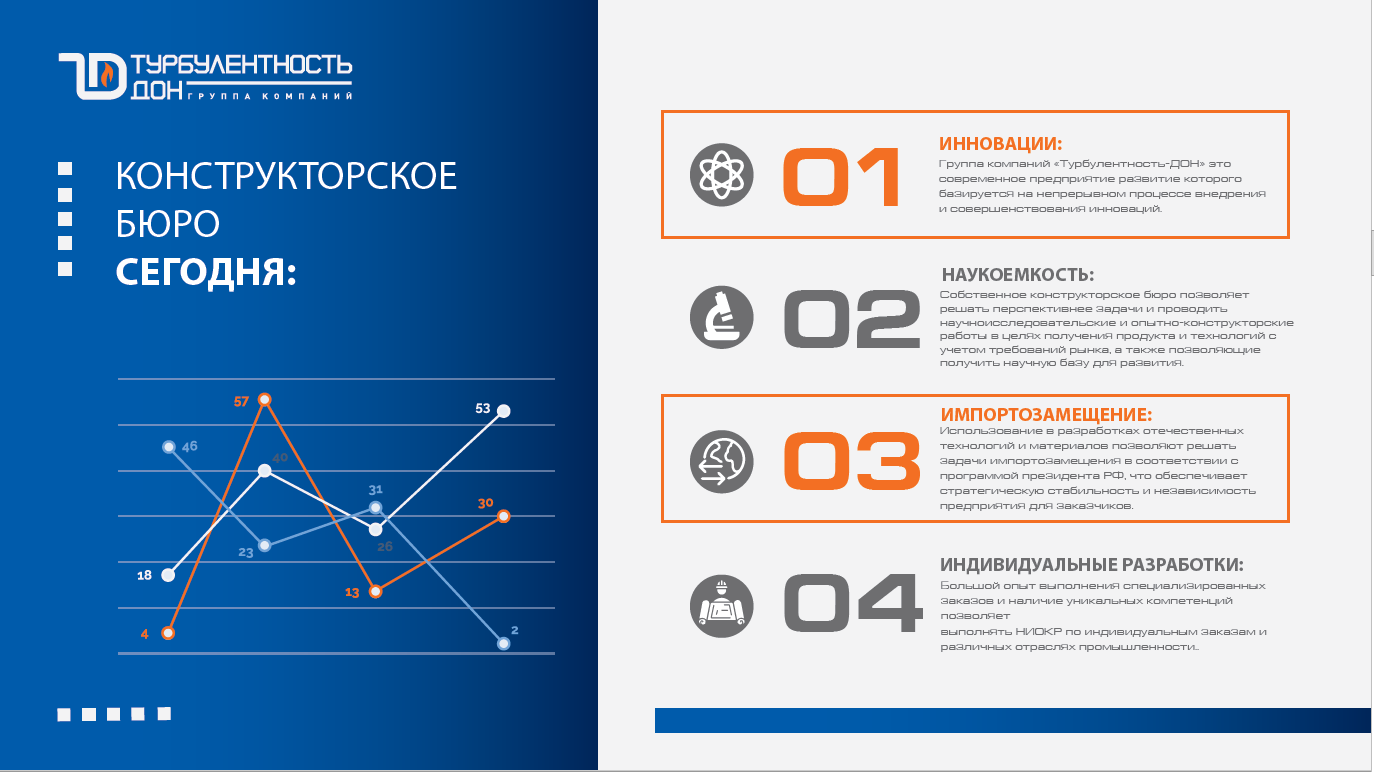 01
ИННОВАЦИИ:
Ãðóïïà êîìïàíèé «Òóðáóëåíòíîñòü-ÄÎÍ» ýòî  ñîâðåìåííîå ïðåäïðèÿòèå ðàçâèòèå êîòîðîãî  áàçèðóåòñÿ íà íåïðåðûâíîì ïðîöåññå âíåäðåíèÿ  è ñîâåðøåíñòâîâàíèÿ èííîâàöèé.
КОНСТРУКТОРСКОЕ  БЮРО
СЕГОДНЯ:
НАУКОЕМКОСТЬ:
Ñîáñòâåííîå êîíñòðóêòîðñêîå áþðî ïîçâîëÿåò  ðåøàòü ïåðñïåêòèâíåå çàäà÷è è ïðîâîäèòü  íàó÷íîèññëåäîâàòåëüñêèå è îïûòíî-êîíñòðóêòîðñêèå  ðàáîòû â öåëÿõ ïîëó÷åíèÿ ïðîäóêòà è òåõíîëîãèé ñ  ó÷åòîì òðåáîâàíèé ðûíêà, à òàêæå ïîçâîëÿþùèå  ïîëó÷èòü íàó÷íóþ áàçó äëÿ ðàçâèòèÿ.
02
ИМПОРТОЗАМЕЩЕНИЕ:
Èñïîëüçîâàíèå â ðàçðàáîòêàõ îòå÷åñòâåííûõ
òåõíîëîãèé è ìàòåðèàëîâ ïîçâîëÿþò ðåøàòü  çàäà÷è èìïîðòîçàìåùåíèÿ â ñîîòâåòñòâèè ñ  ïðîãðàììîé ïðåçèäåíòà ÐÔ, ÷òî îáåñïå÷èâàåò  ñòðàòåãè÷åñêóþ ñòàáèëüíîñòü è íåçàâèñèìîñòü  ïðåäïðèÿòèÿ äëÿ çàêàç÷èêîâ.
03
ИНДИВИДУАЛЬНЫЕ РАЗРАБОТКИ:
Áîëüøîé îïûò âûïîëíåíèÿ ñïåöèàëèçèðîâàííûõ  çàêàçîâ è íàëè÷èå óíèêàëüíûõ êîìïåòåíöèé  ïîçâîëÿåò
âûïîëíÿòü ÍÈÎÊÐ ïî èíäèâèäóàëüíûì çàêàçàì è  ðàçëè÷íûõ îòðàñëÿõ ïðîìûøëåííîñòè..
04
Обучение по индивидуальной программе у ведущих специалистов Компании
01
Проходить стажировку в«Турбулентность-ДОН» -это:
Возможность работать в профильном подразделении Компании в свободное от учебы время
02
Прохождение производственной и преддипломной практики
03
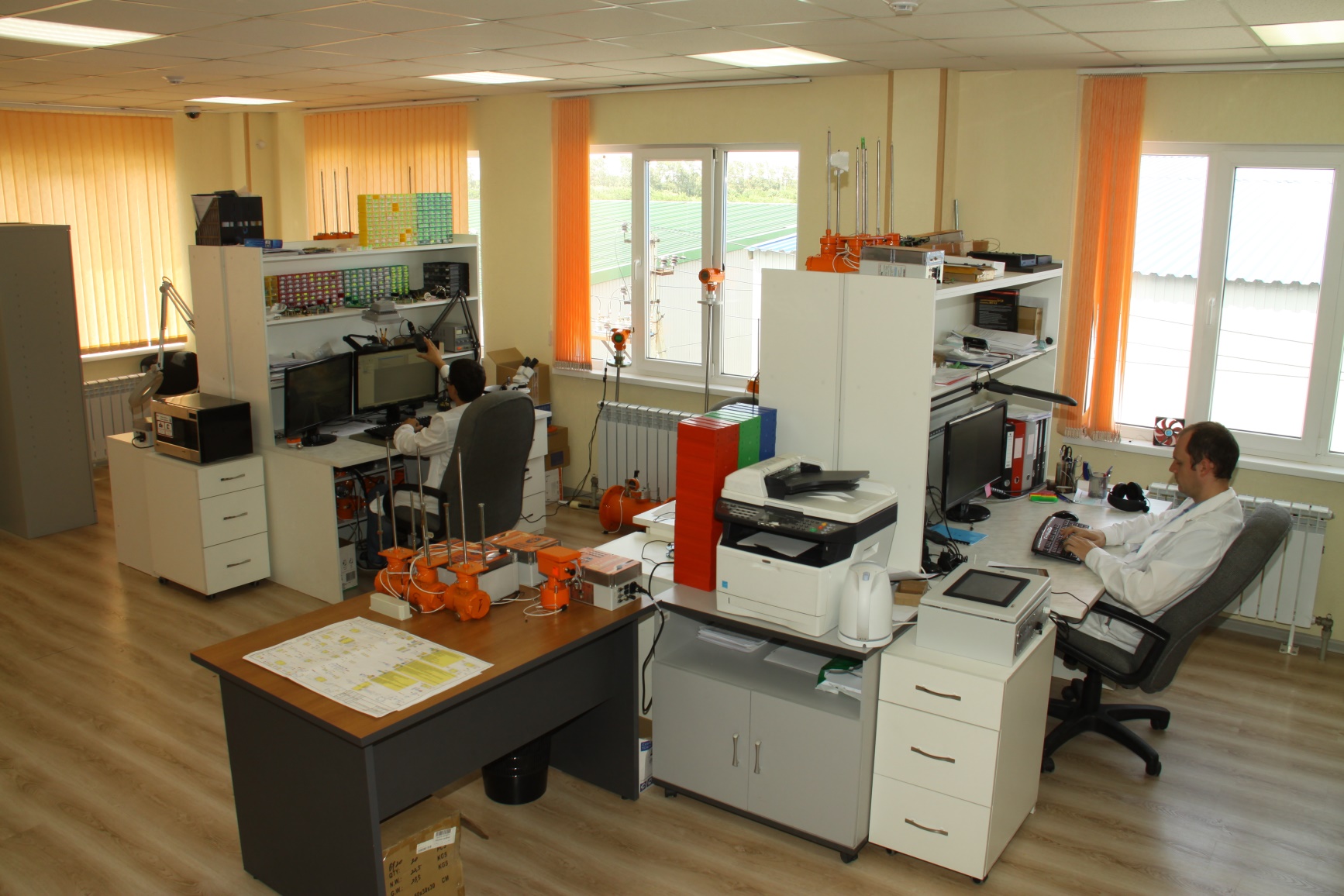 Возможность получить опыт в проектной деятельности
04
Возможность официального трудоустройства после окончания учебы
05
Обретение практического опыта по специальности
06
«
НАПРАВЛЕНИЯ ПОДГОТОВКИ
Информационное обеспечение систем автоматизированного управления технологическими процессами и производствами
Институт высоких технологий и пьезотехники
Институт радиотехнических систем и управления
Институт математики, механики и компьютерных наук
Компьютерные технологии в системах автоматизации и управления
Физический факультет
«
Этапы программы:
«
Этапы программы:
«
Примерные темы проектов:
Разработка структурной схемы  системы мониторинга расхода топлива автопарка на базе автомобилей с газовым оборудованием (CNG – на компримированном газе)

Влияние регуляторов давления, установленных на газовых трубопроводах, на работу ультразвуковых расходомеров и методы борьбы с помехами

Система калибровок, юстировок и компенсаций влияния дестабилизирующих факторов кориолисового расходомера: калибровка плотности (по частоте, температуре, давлению), компенсация влияния температуры, давления на измерения расхода, компенсация влияния расположения расходомера в пространстве (горизонтально, вертикально) и жесткости конструкции при установке на трубопровод 

Анализ существующих систем телеметрии на рынке, формирование сводных таблиц
«
Примерные темы проектов:
5. Методы многофазных (газ+жидкость) измерений: достоинства, недостатки, рабочие образцы расходомеров и их метрологические характеристики
 
6. Тенденции разработок расходомеров в мире (акцент на кориолисовый и ультразвуковой принципы измерений). 

7. Расчет пьезоакустического преобразователя, работающего в приемо-передающем режиме: обоснование конструкции, выбора пьезокерамики, схемы генерации звуковых волн для достижения максимальной чувствительности. (рабочая частота 50..150 кГц, расстояние – до 5 м, температура работы – до 100 град.С, УЗД с металлической мембраной)  

8. Обеспечение постоянства и повторяемости характеристик УЗ датчиков при массовом производстве: оптимизация конструкции, изготовления деталей, операций сборки, стендового контроля
«
Примерные темы проектов:
9. Способы «сухой калибровки» (калибровка нуля) УЗ преобразователей расхода: расчет и учет задержек распространения УЗ волны в УЗ датчике, линии связи, электронном блоке (усилительный тракт, блок цифровой обработки и измерения времени TDC GP22) 

10. Разработка оптимальной конструкции струевыпрямителя, обеспечивающую стабилизацию газового потока на расстояниях менее 10Ду до расходомера и менее 5 Ду после расходомера с использованием пакета моделирования Ansys (давление природного газа /содержание метана от 80 до 99 мол.%/ до 10 МПа, скорость потока – до 40 м/с, температура от -40 до +80ºС, диаметр условный от 50 до 150 мм, класс точности расходомера 0,5/0,5 и 1,0/1,0)
 
11. Выявление (моделирование) и учет факторов деградации (располяризация, механическая деградация и т.д.) пьезокерамики УЗ датчиков, работающих в приемо-передающем режиме в течении всего срока эксплуатации УЗ расходомера (керамика типа ЦТС-19/ ПКВ-460/ ЦТС-26/ ТСВС-2, напряжение генерации УЗ волн – до 250 В, давление техпроцесса – до 32 МПа, температура Т1-от минус 60 до 80 ºС, Т2- от минус 40 до 260 ºС)
«
Примерные темы проектов:
12. Описание объекта: через трубу прокачивается газ, в трубе закреплен теплообменник, через который подается охлажденная жидкость.
Задача: обеспечить постоянство температуры газа на выходе теплообменника при изменяемой скорости потока газа и температуры охлаждаемой жидкости.
Принимаются решения задачи (выбирается по собственному желанию одно или несколько вариантов решения):
1.	Математическая модель системы;
2.	Разработка SCADA системы;
3.	Разработка имитационной модели на языке программирования;
4.	Разработка микропроцессорной системы управления;
5.	Разработка системы управления с использованием ПЛК.
«
Примерные темы проектов:
13. Описание объекта: Шток поршня толкается внешним движителем при этом с цилиндра выходит поток газа.
Задача: обеспечить поток газа с заданным расходом.
Принимаются решения задачи (выбирается по собственному желанию одно или несколько вариантов решения):
1.	Математическая модель системы;
2.	Разработка SCADA системы;
3.	Разработка имитационной модели на языке программирования;
4.	Разработка микропроцессорной системы управления;
5.	Разработка системы управления с использованием ПЛК;
6.	Расчет и выбор электропривода для осуществления движения штока;
7.	Расчет и выбор гидропривода для осуществления движения штока.
ВАШИ ВОПРОСЫ
ГК «Турбулентность-Дон»
346800, Ростовская область, 1 км. Шоссе Ростов-Новошахтинск, 6/7  Тел.: 8 (863) 203-77-80 Моб.: 8-900-123-71-30
www.turbo-don.ru
СПАСИБО ЗА ВНИМАНИЕ!
ГК «Турбулентность-Дон»
346800, Ростовская область, 1 км. Шоссе Ростов-Новошахтинск, 6/7  Тел.: 8 (863) 203-77-80 Моб.: 8-900-123-71-30
www.turbo-don.ru